STEREOTYPY NÁRODNOSTÍ A ZNAKY PRO NÁRODY V ČESKÉM ZNAKOVÉM JAZYCE
Anna Vohlídalová, Michaela Nademlejnská, Anna Sojková
KOGNITIVNÍ LINGVISTIKA
Kognitivní lingvistika – poznání
Kognitivní etnolingvistika – zkoumání vztahů mezi jazykem a kulturou
Konotace - kulturní nebo emocionální asociace
Další důležité pojmy:
Kulturní aspekt jazyka 
Jazykový obraz světa (Jerzy Bertmiński)
STEREOTYPY
Zobecněné vize skutečnosti
Dané před vlastní zkušeností
Stálé, opakují se i po několik generací
Definice stereotypu (Walter Lippmann)
Nekula (1999) - ‚společenský názor‘ 
Břinková – stereotypy ve ZJ
     - kategorizace znaků národů dle motivace
DĚLENÍ ETNONYM
Derivovaná od neutrálního etnonyma 
Přejatá do ČZJ z jiných národních znakových jazyků 
Motivovaná psanou podobou českého ekvivalentu 
Motivovaná vzhledovými, povahovými či kulturními rysy 
Motivovaná událostí v komunitě Neslyšících spojenou s danou národností 
Spojená s událostí obecně známou
Amerika
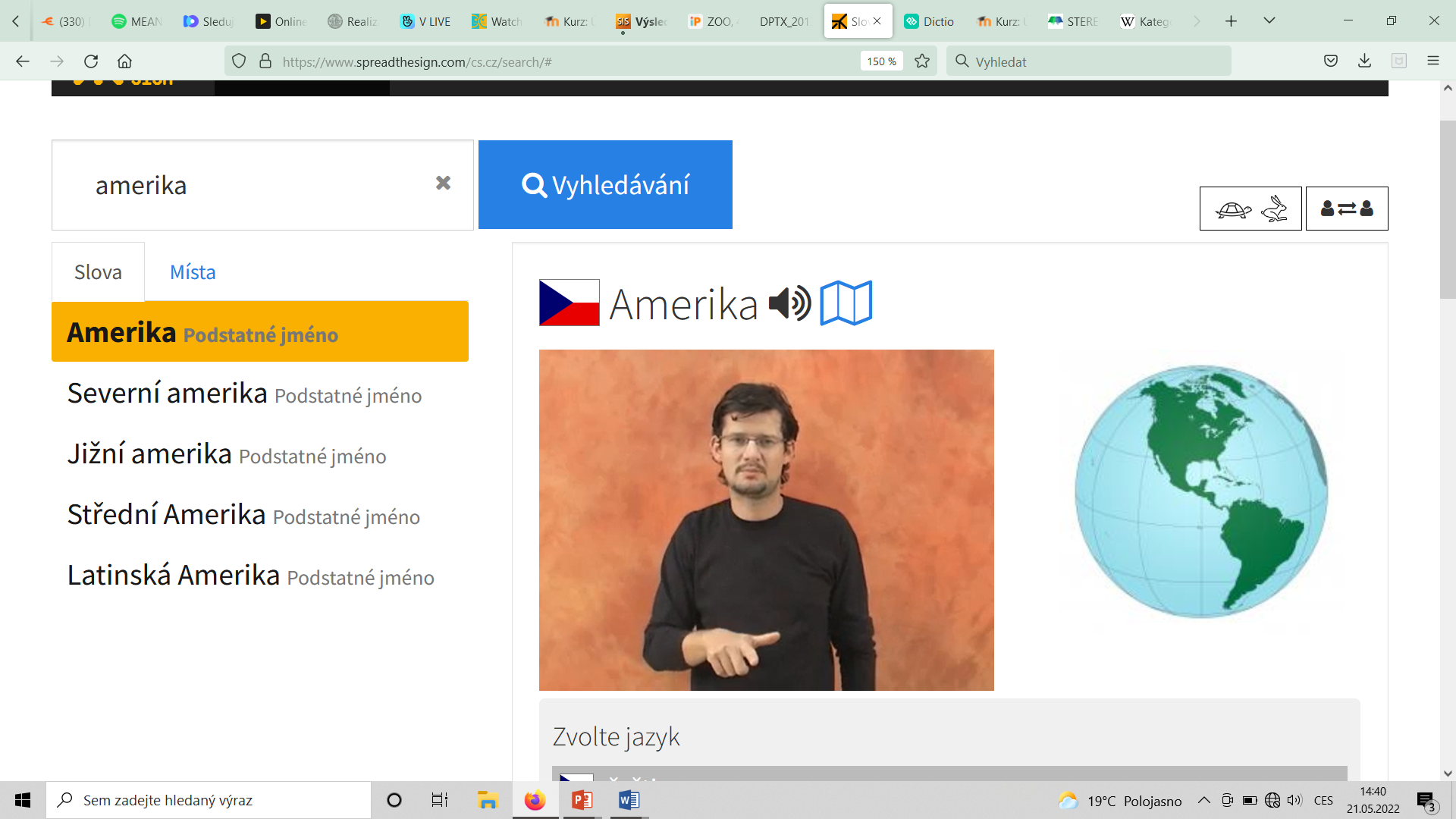 Orel ve znaku státu
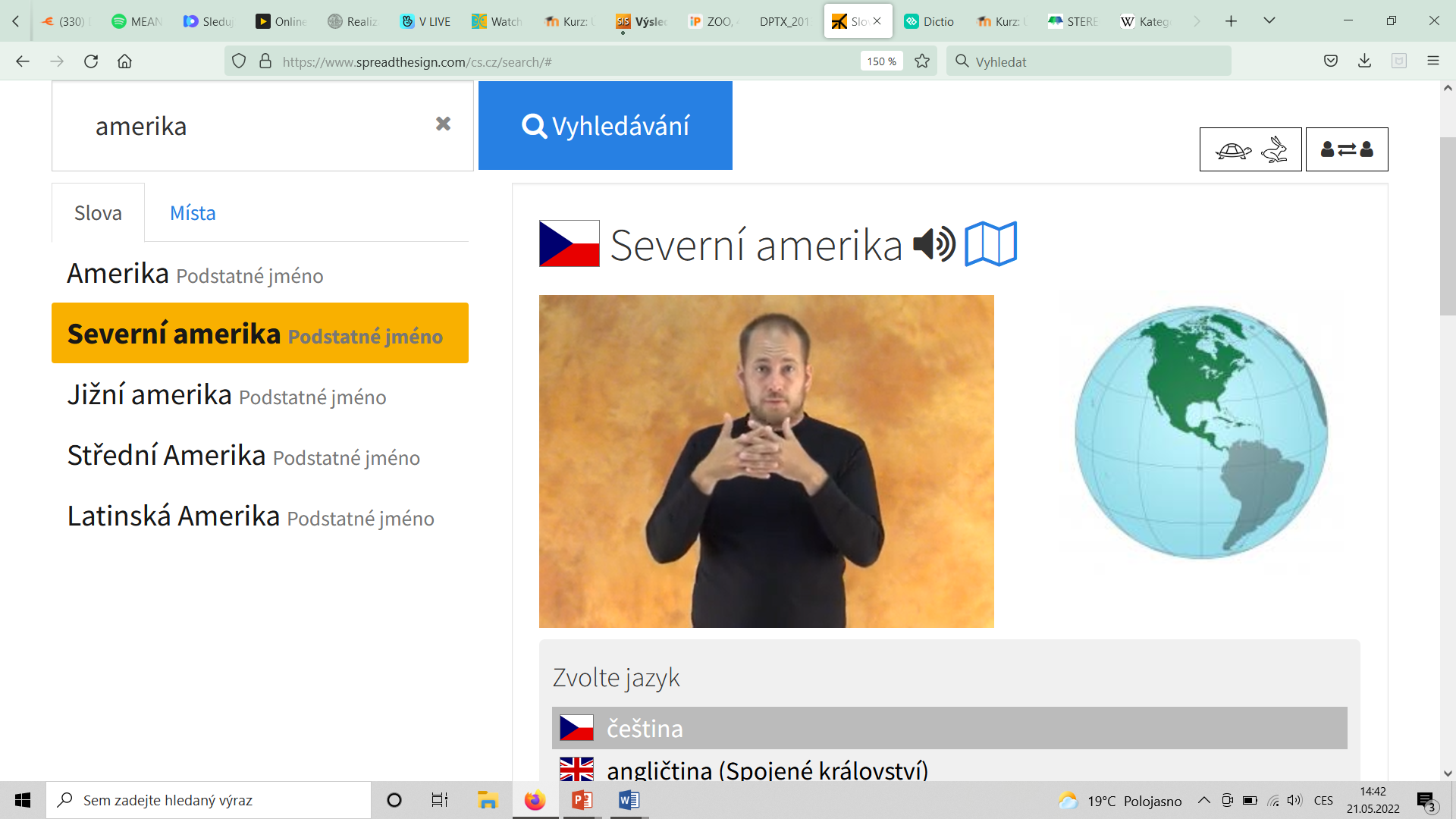 Dřevěné sruby v jejich zemi
Amerika
Povýšenost a namyšlenost Američanů
Německo
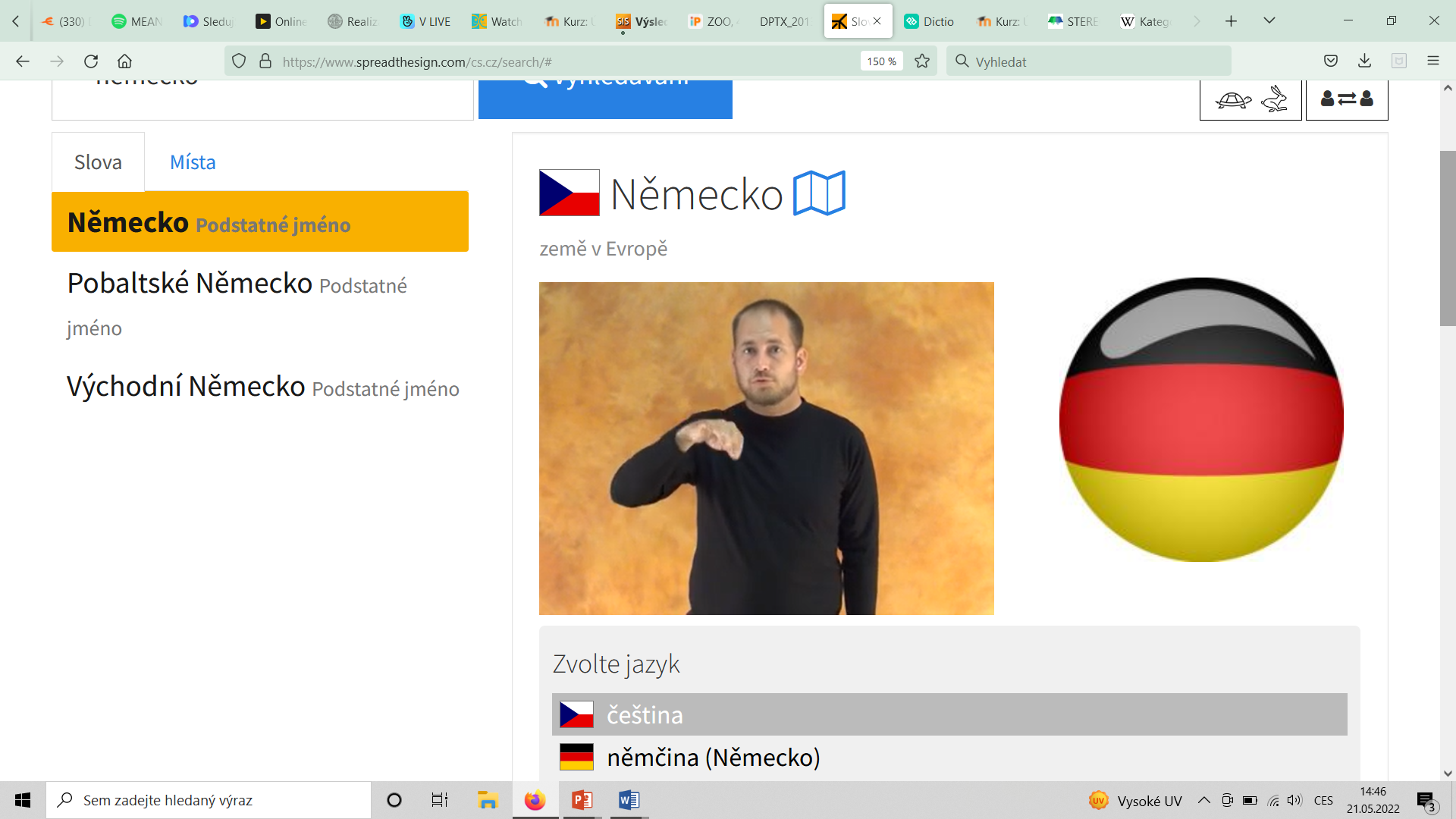 Prosazovaný orální způsob výuky znakového jazyka
Německo
Vojenská přilba
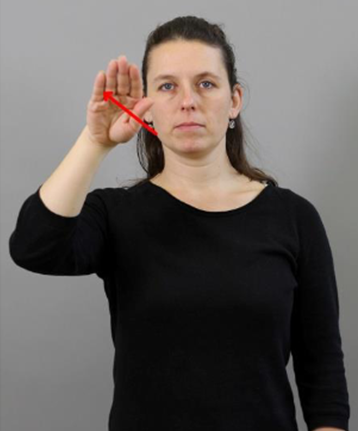 Fašista
Rusko
Zima/alkohol – červený nos
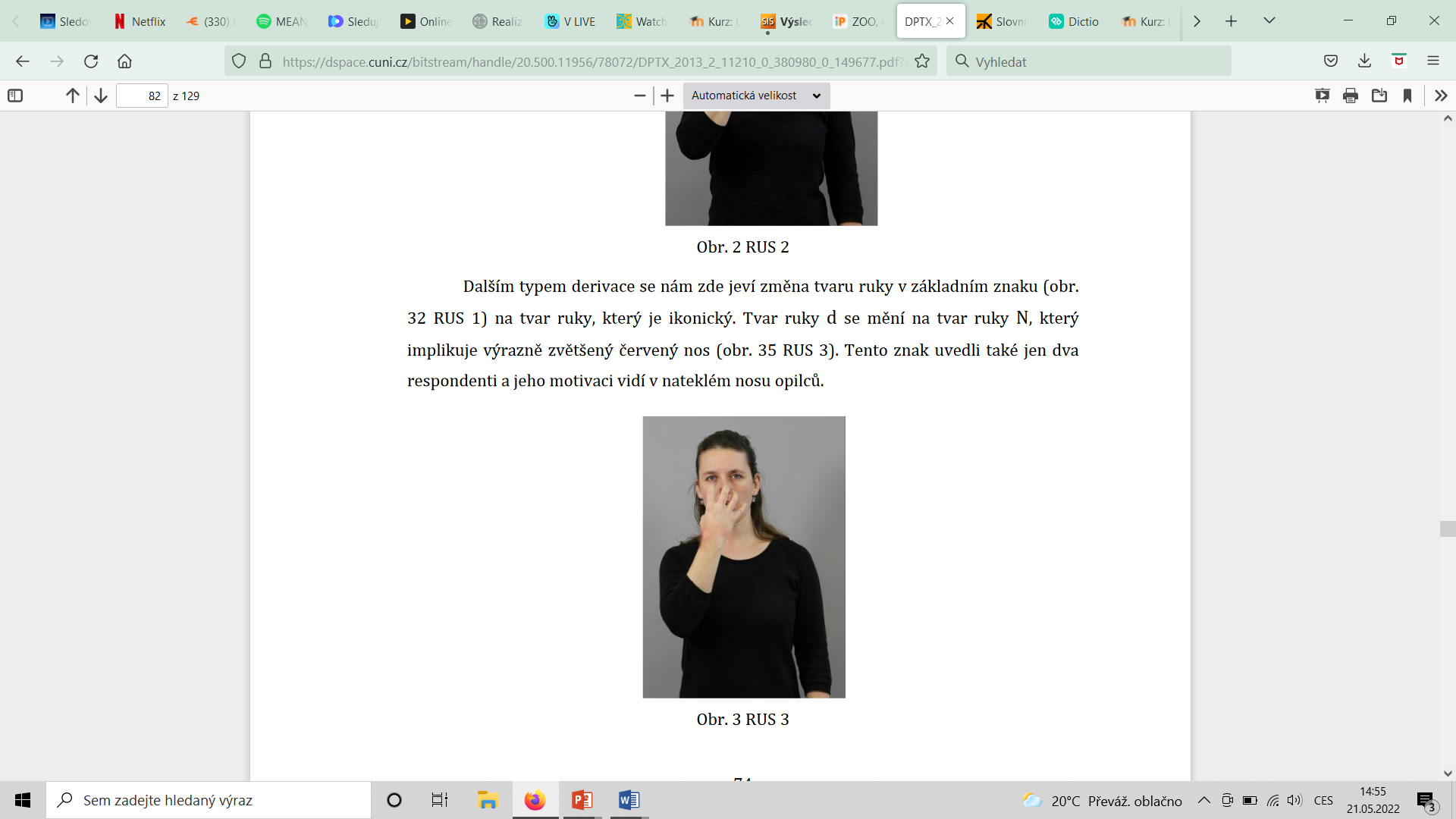 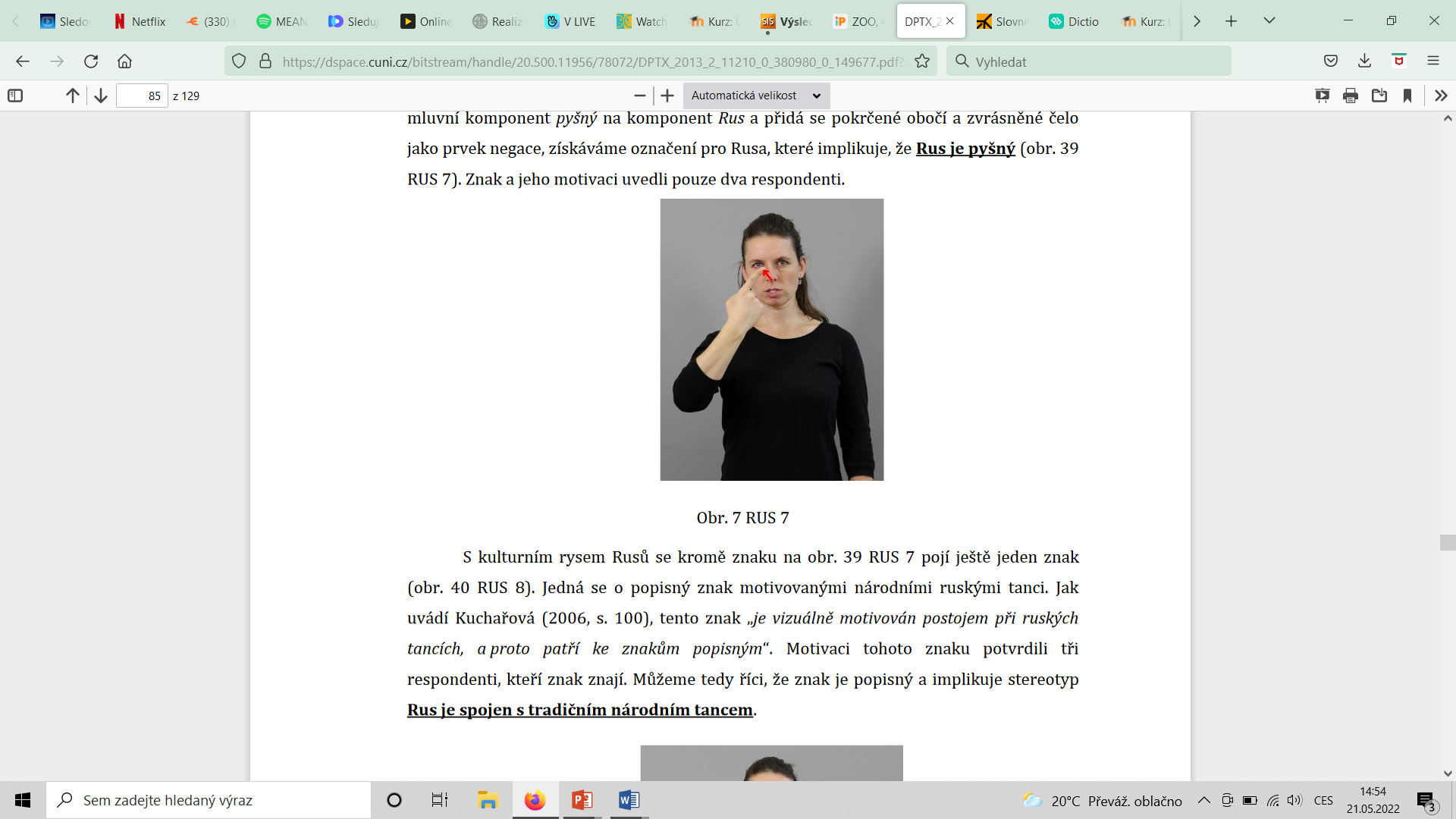 Opilecky nateklý nos
Pýcha
Francie
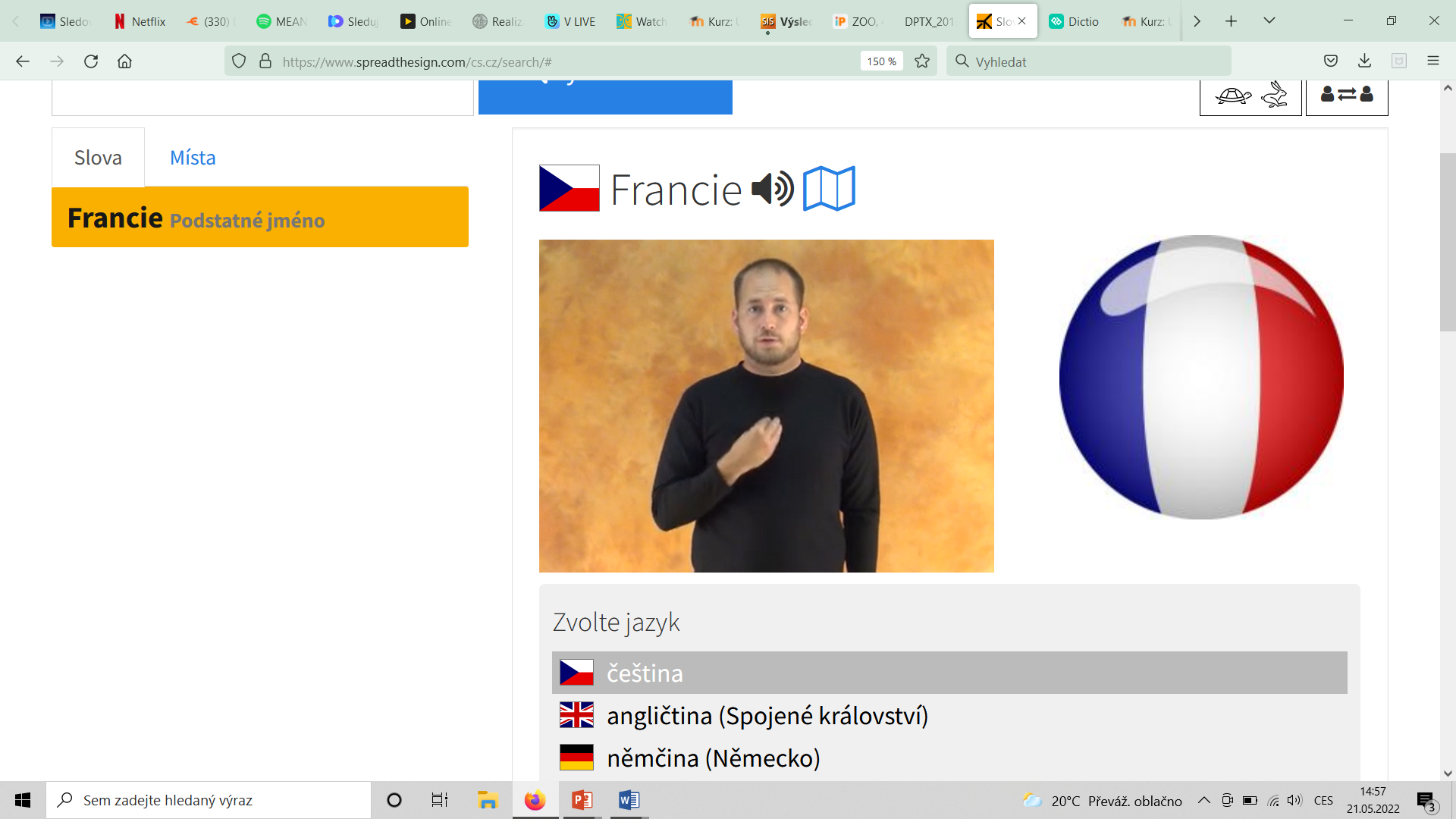 Asociace s kohoutem
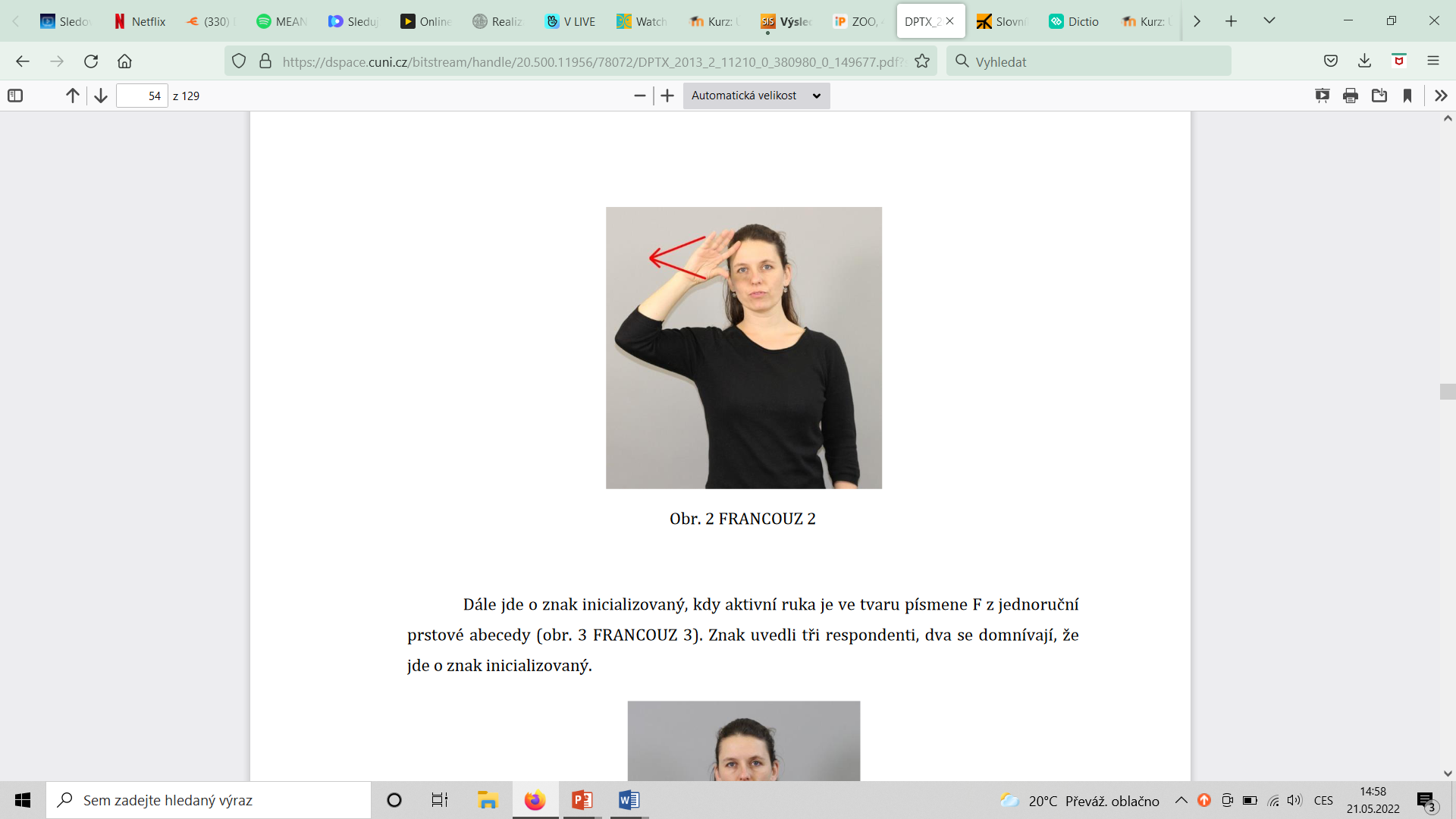 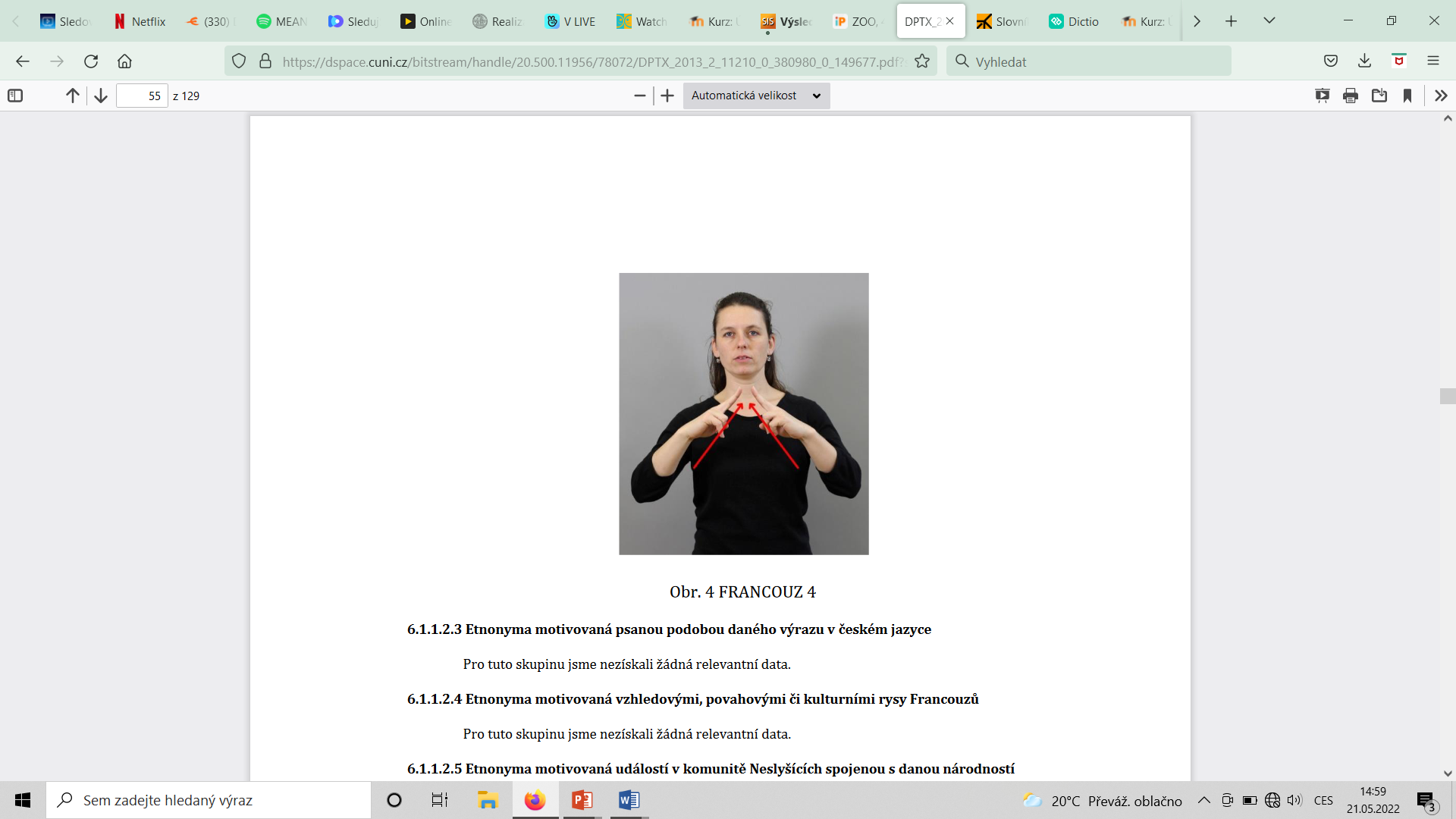 Paříž – Eiffelova věž
Přilba
Itálie
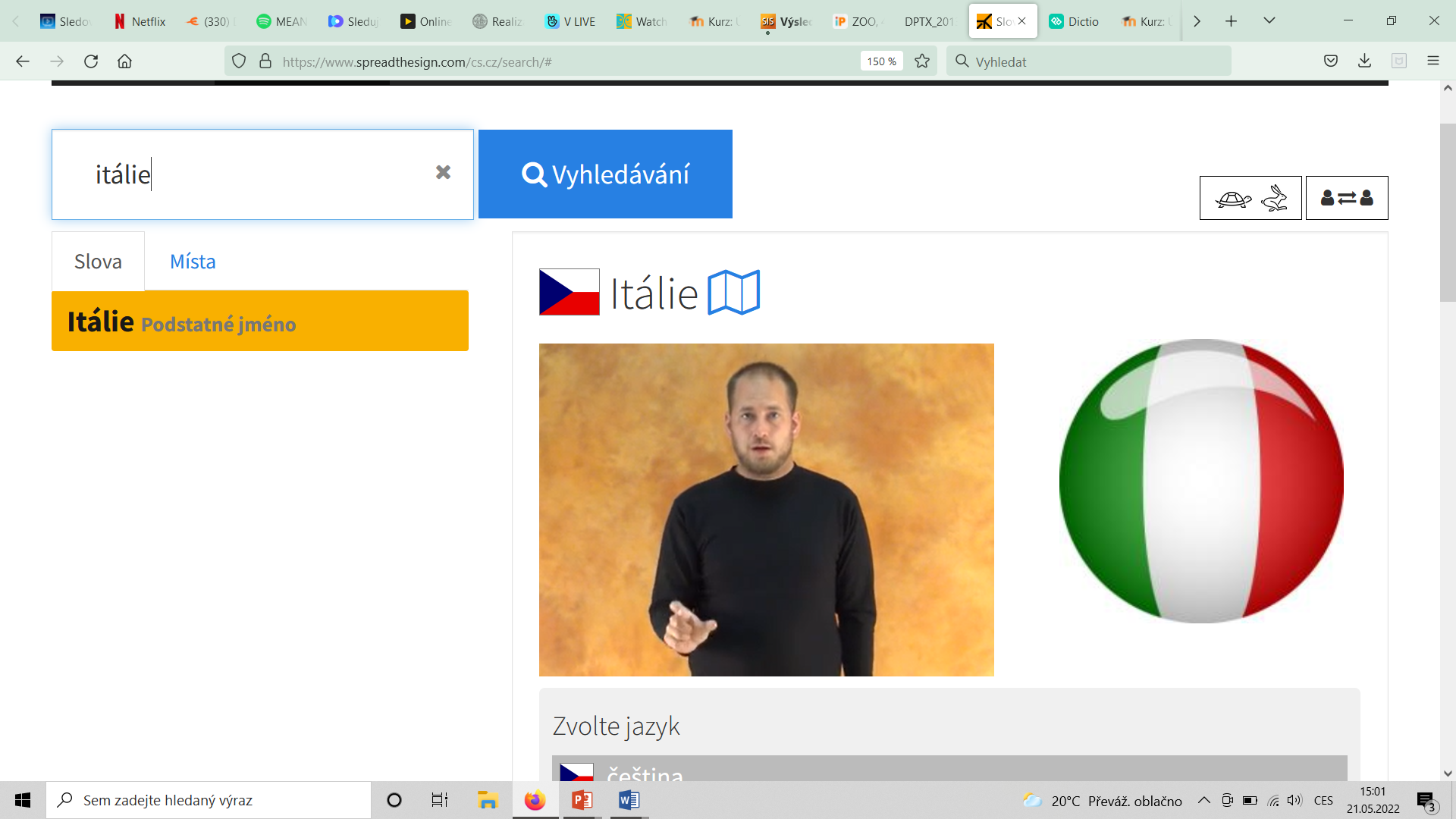 Tvar země – „bota“
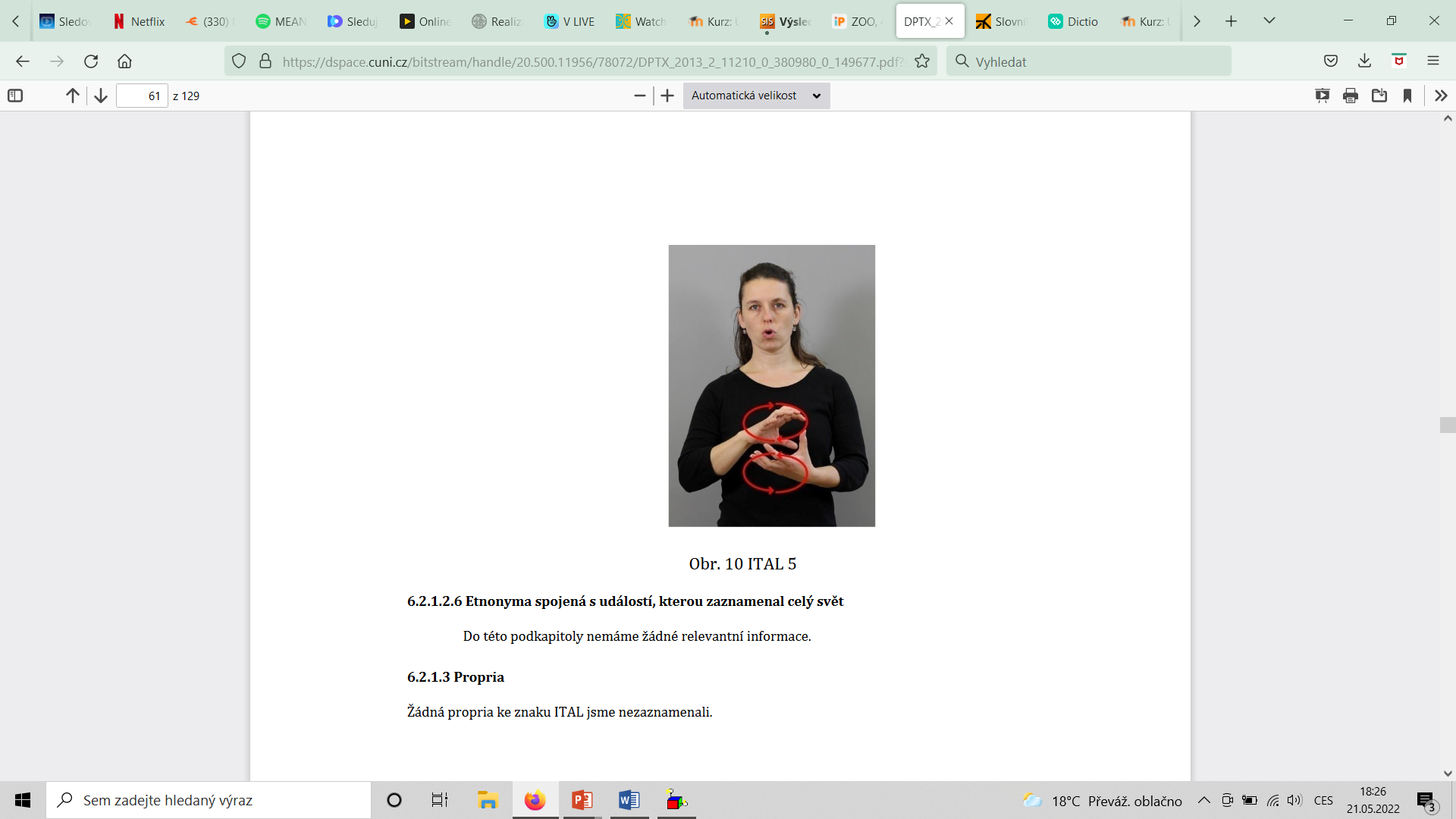 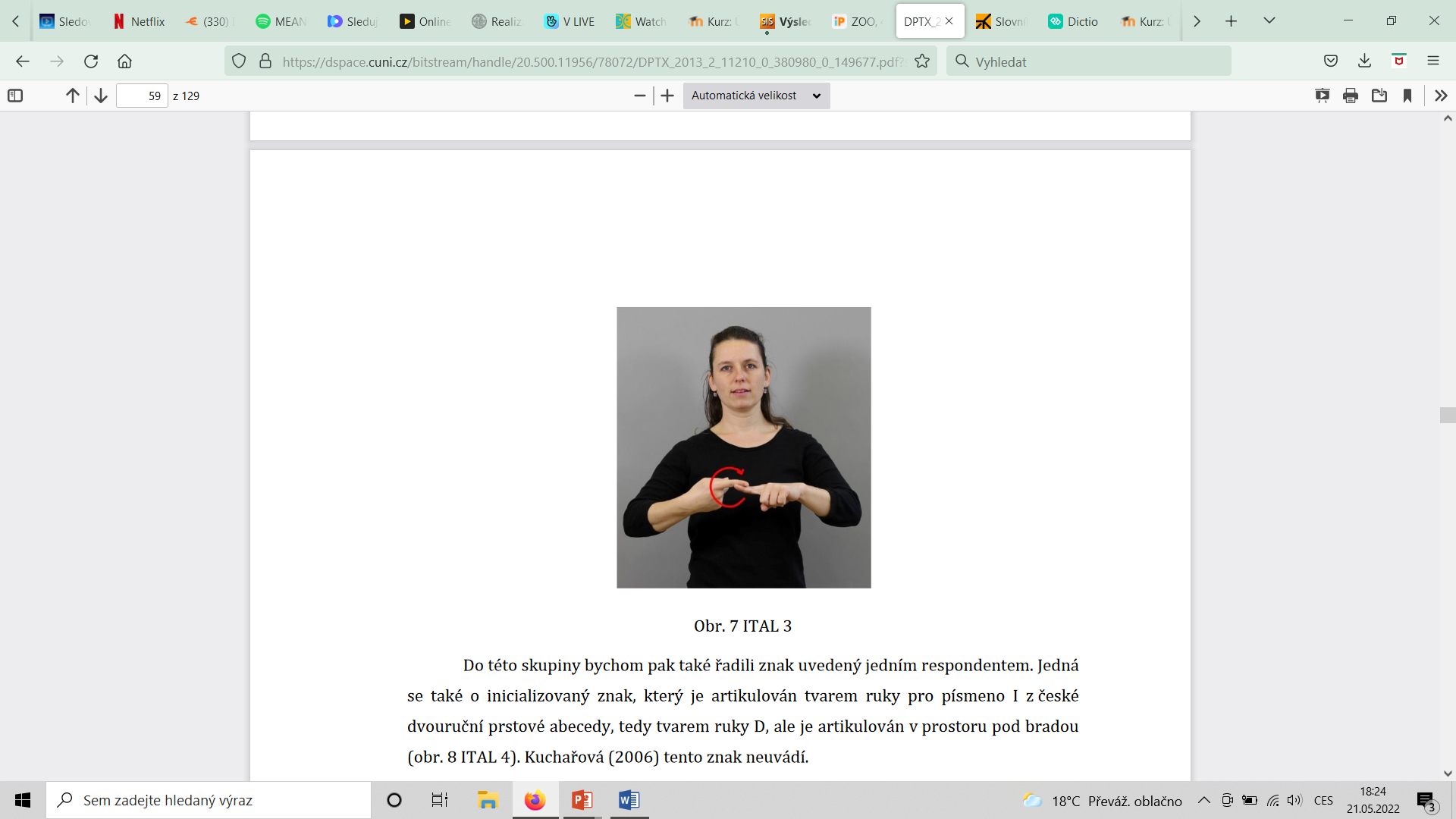 Chaos deaflympiády v Římě
Špagety
Japonsko
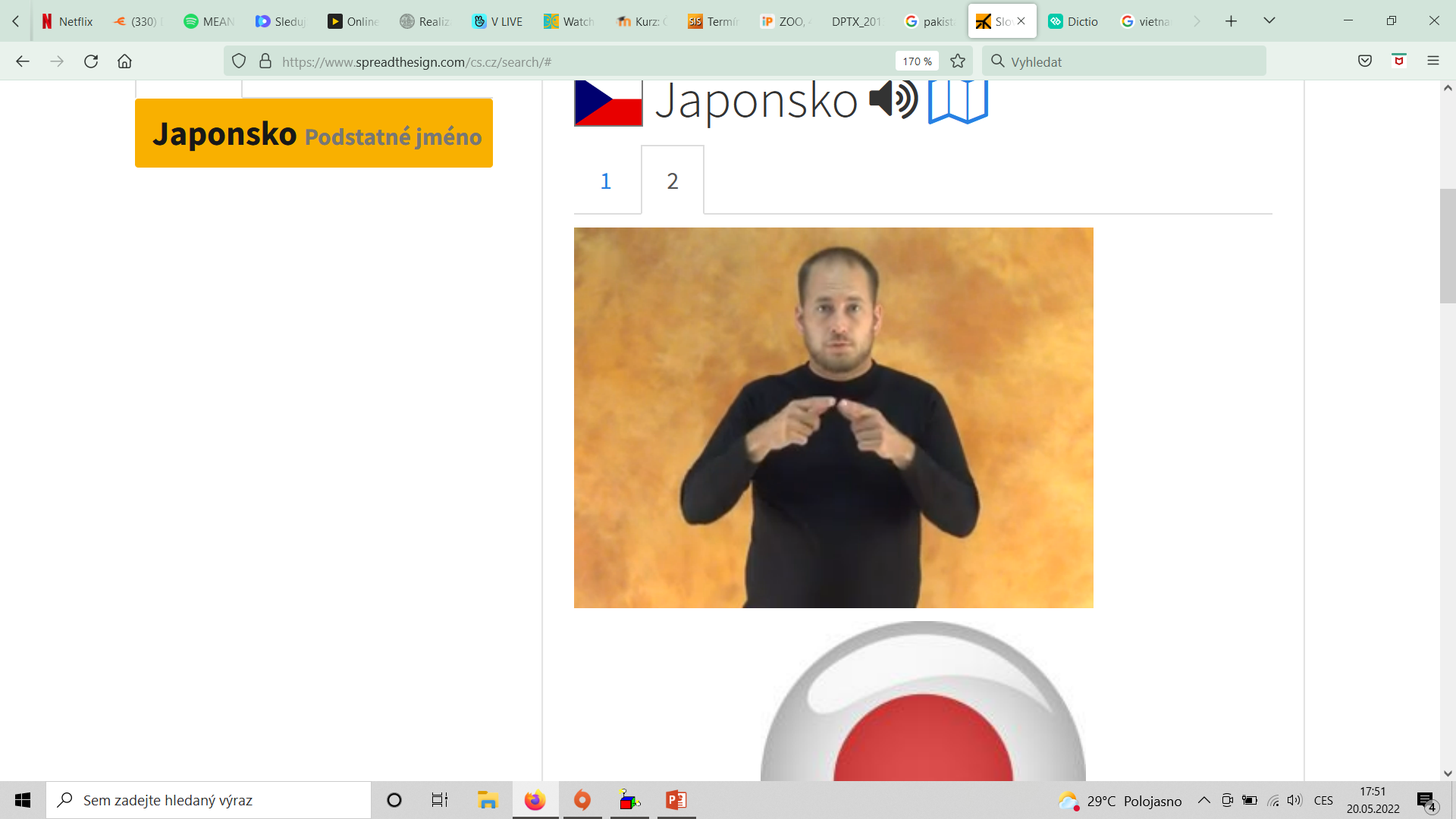 Tvar země
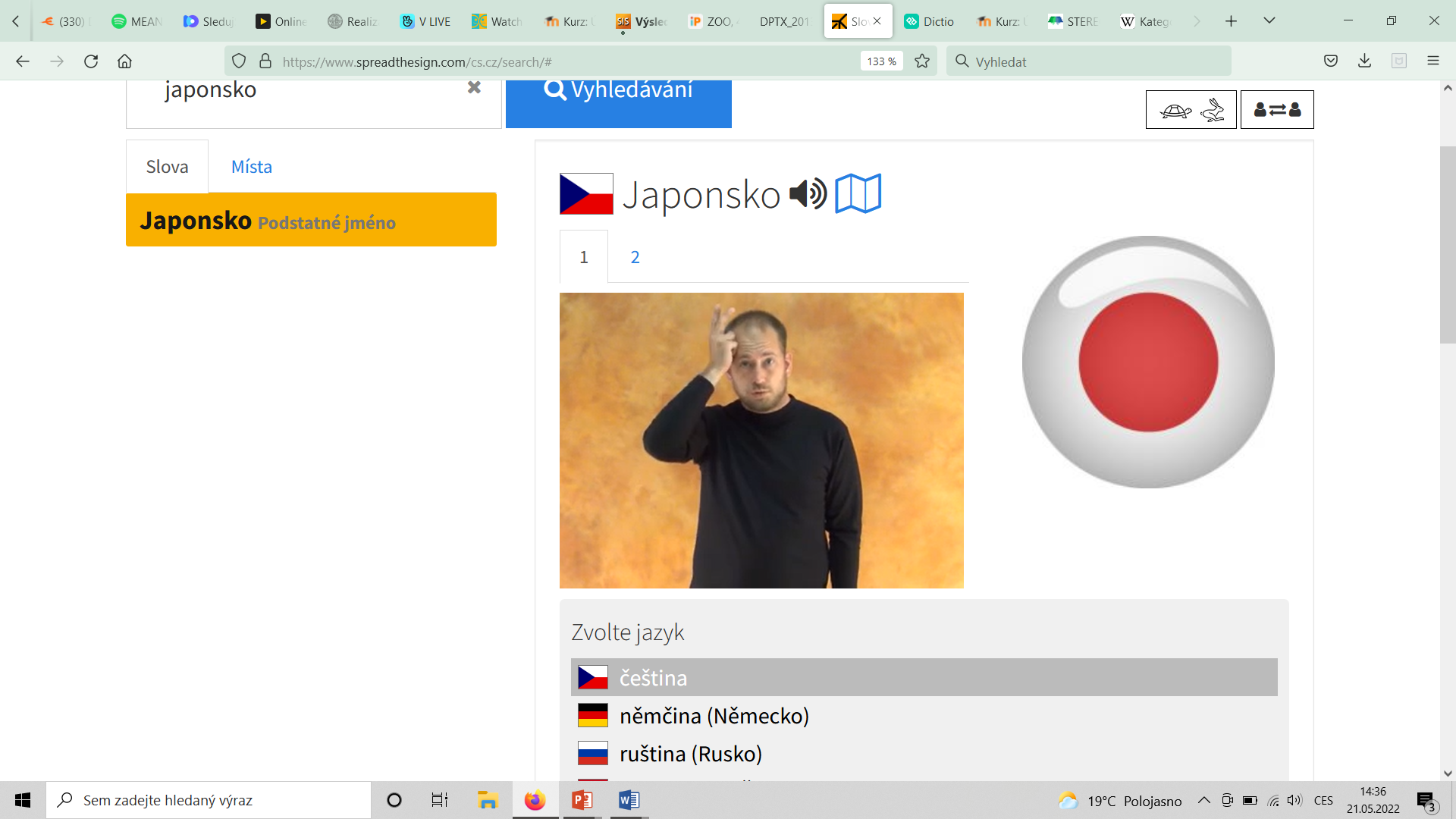 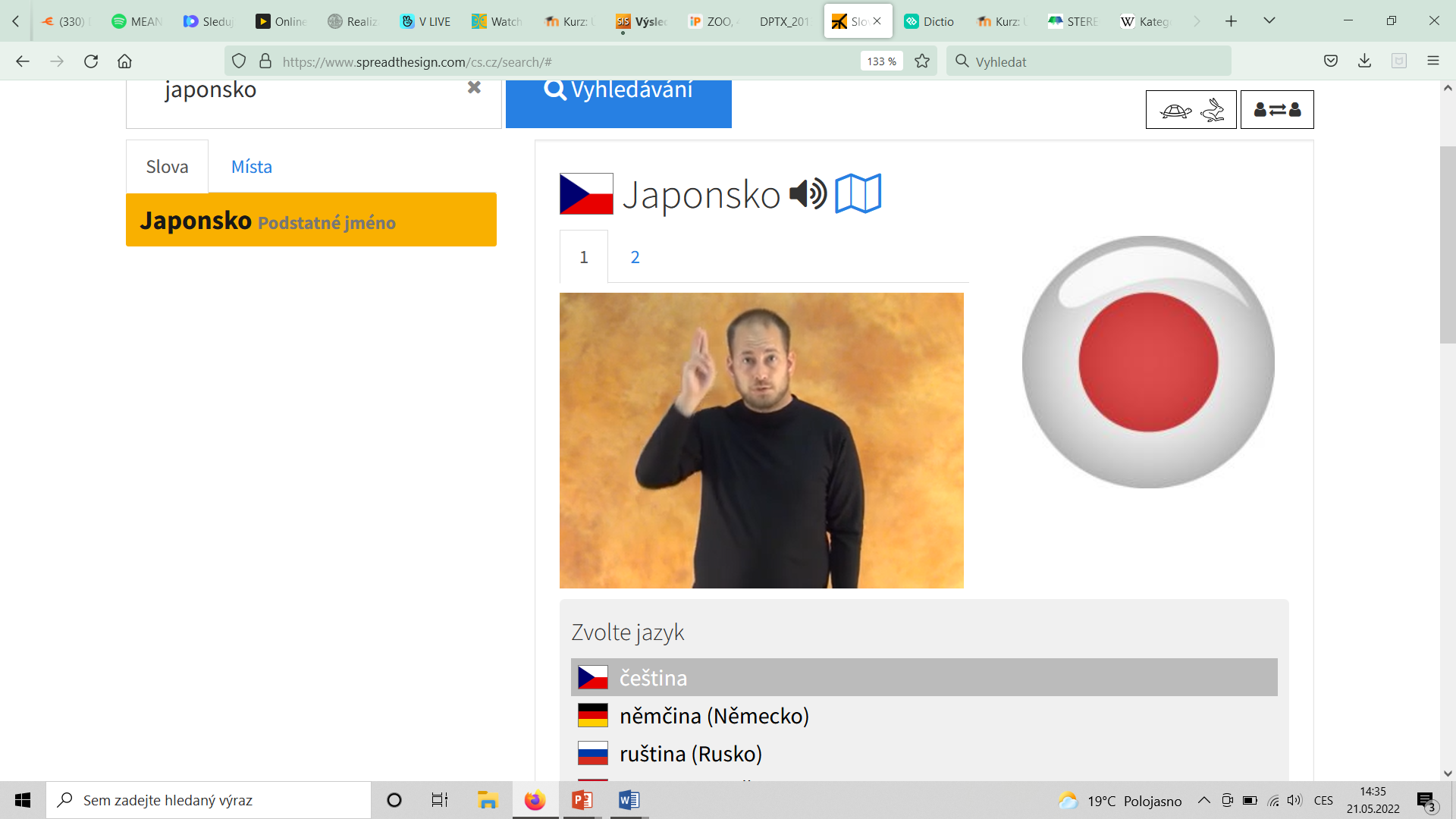 Typická ozdoba na hlavě
Korea
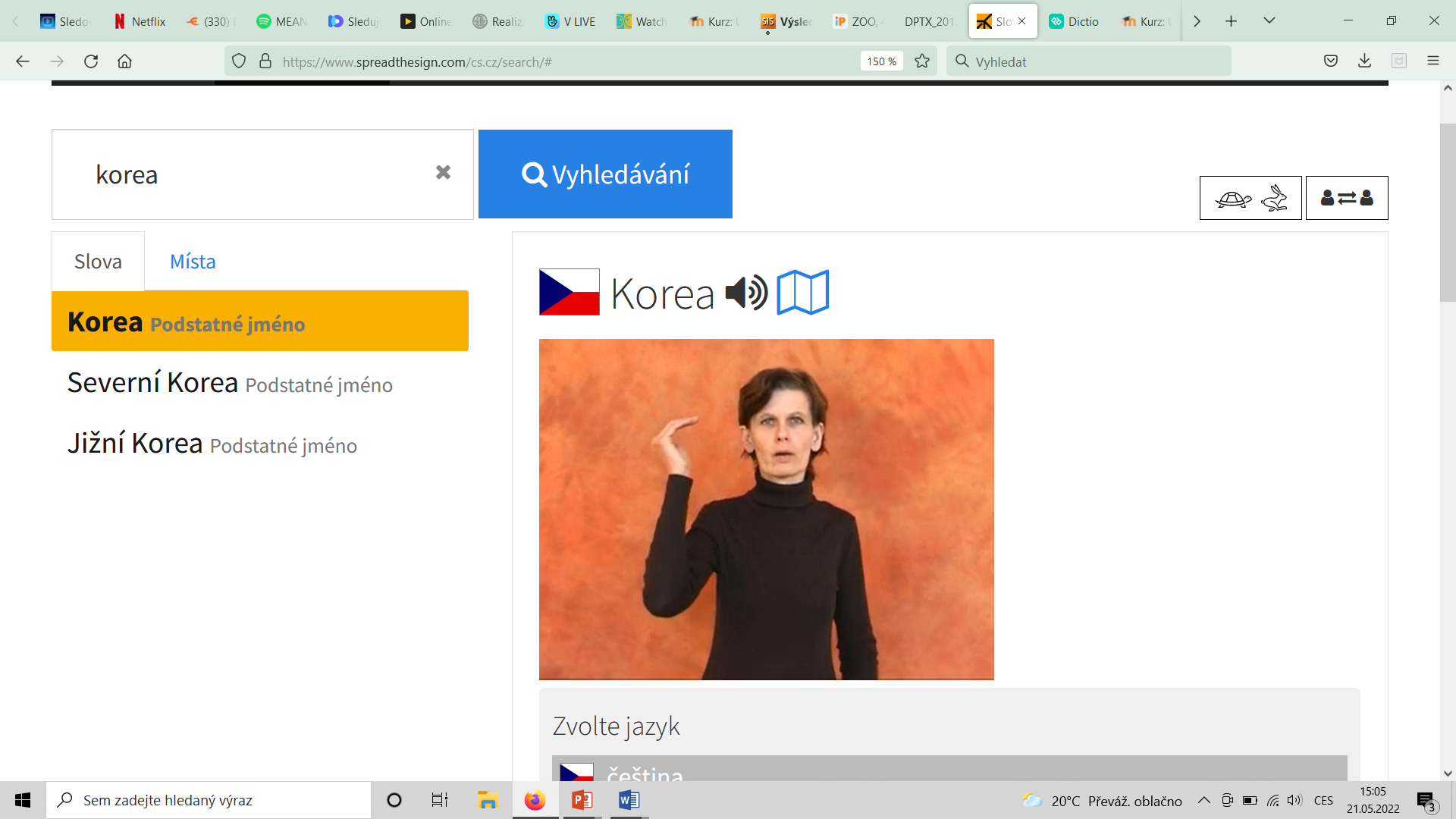 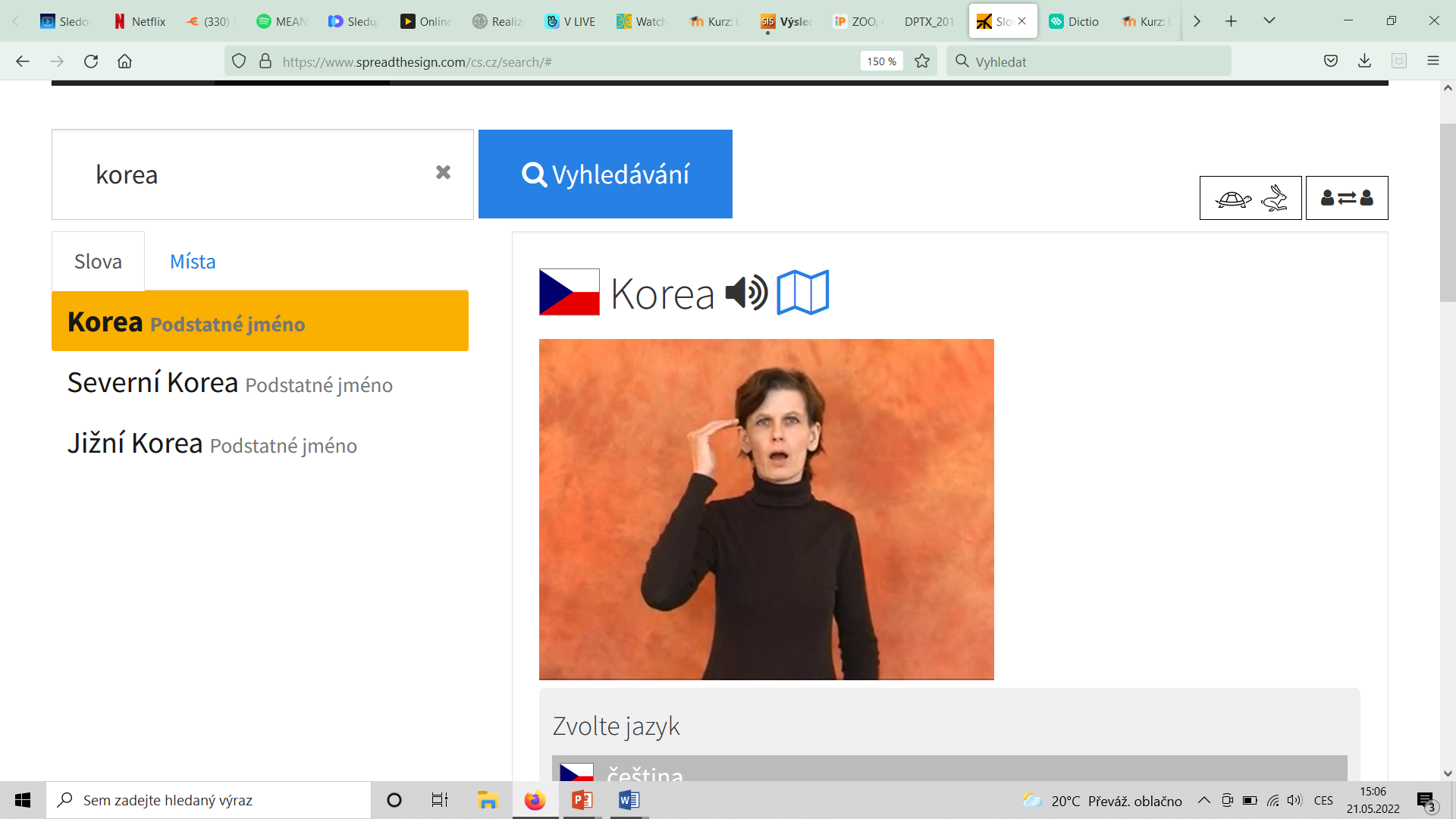 Typický klobouk
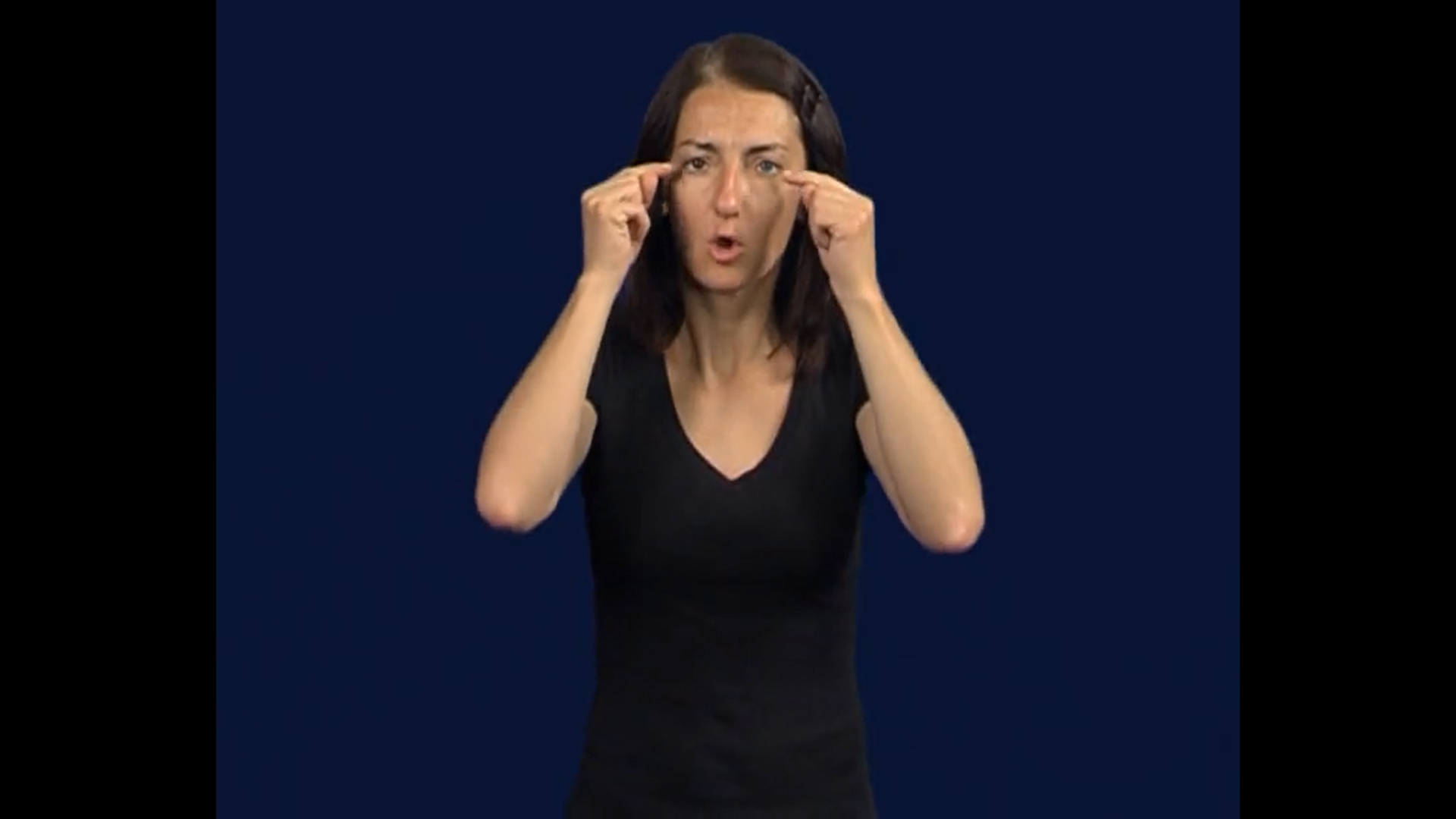 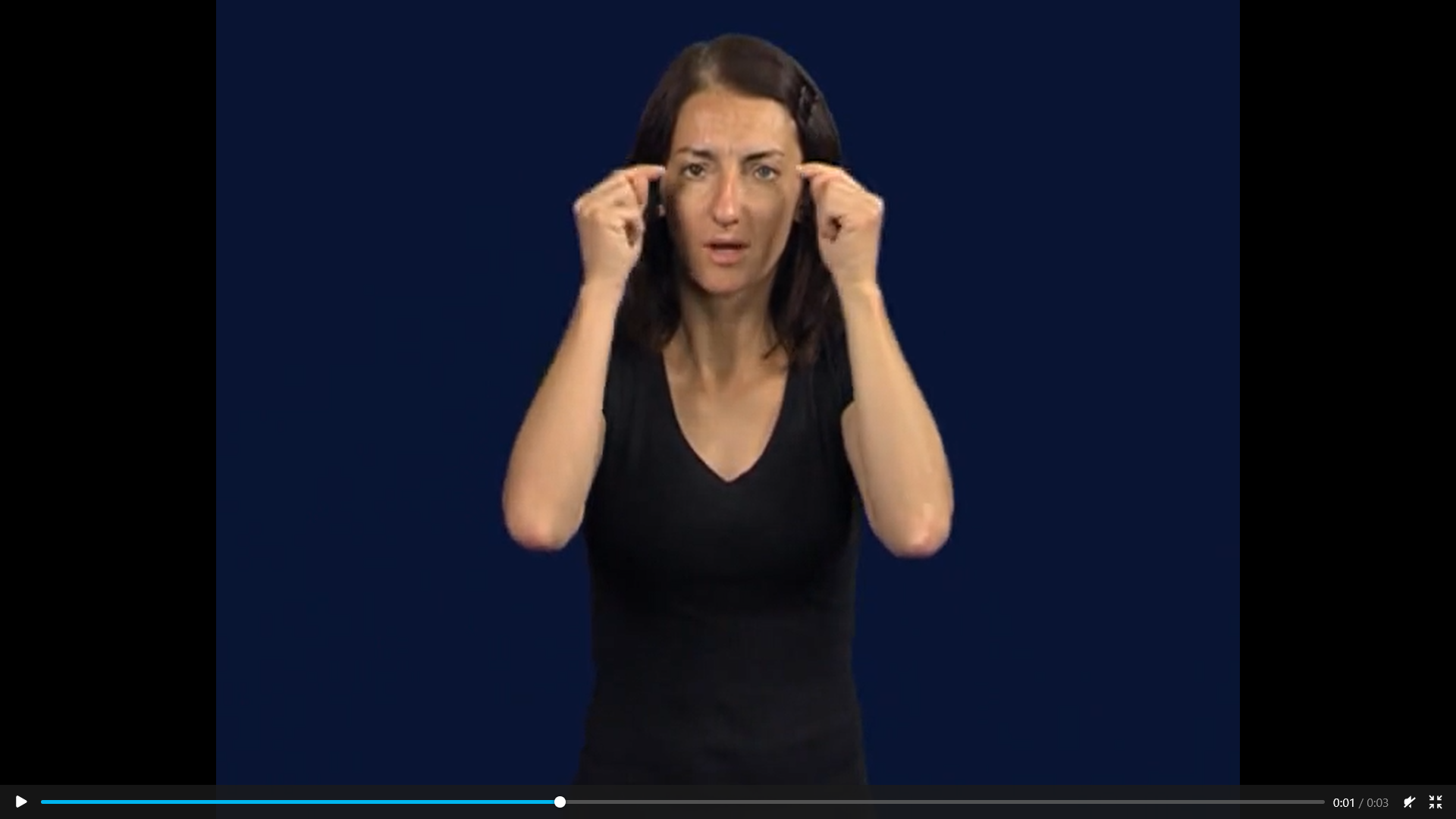 Šikmé oči var. 1
Šikmé oči var. 2
Thajsko
Národní tanec
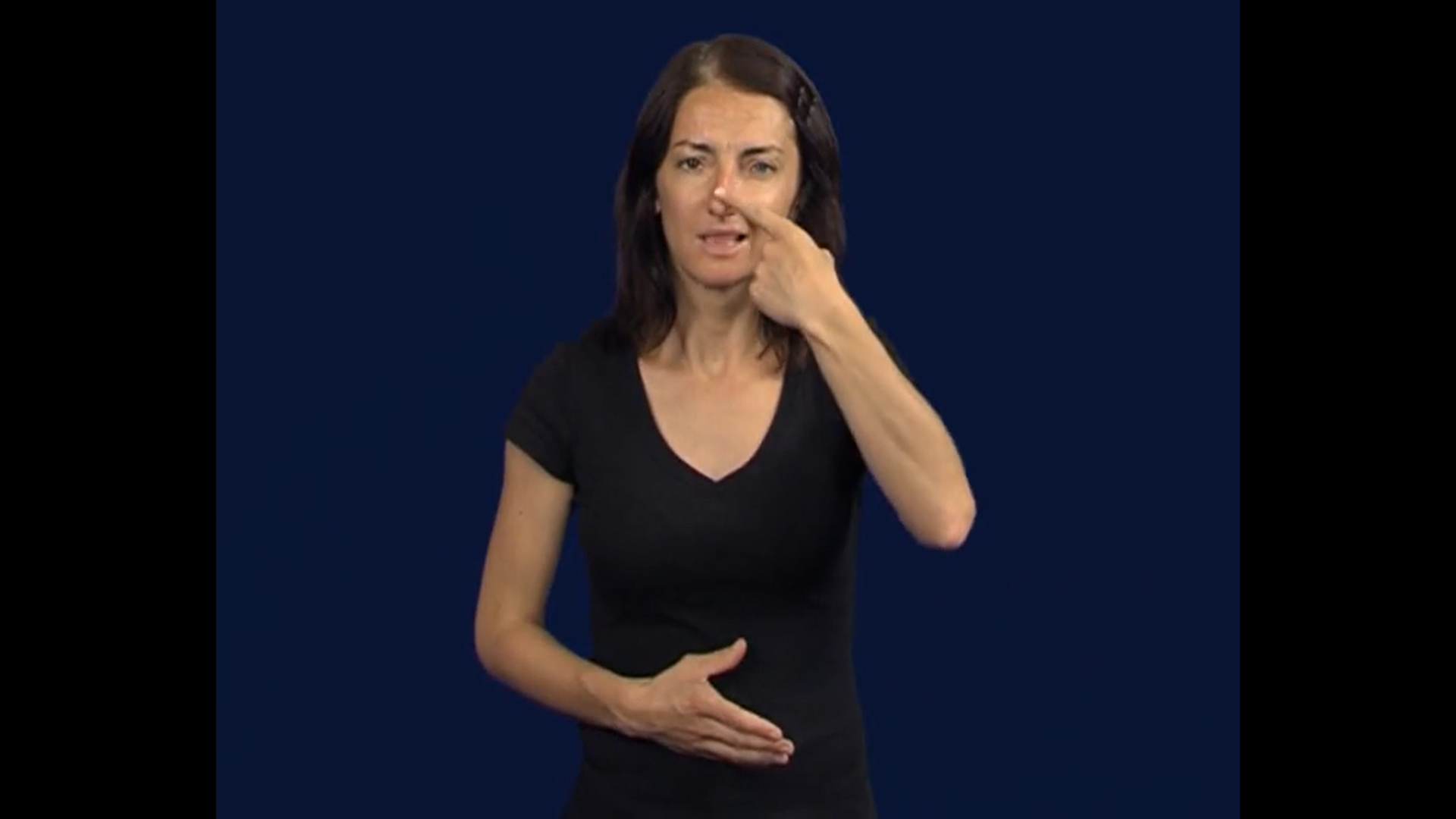 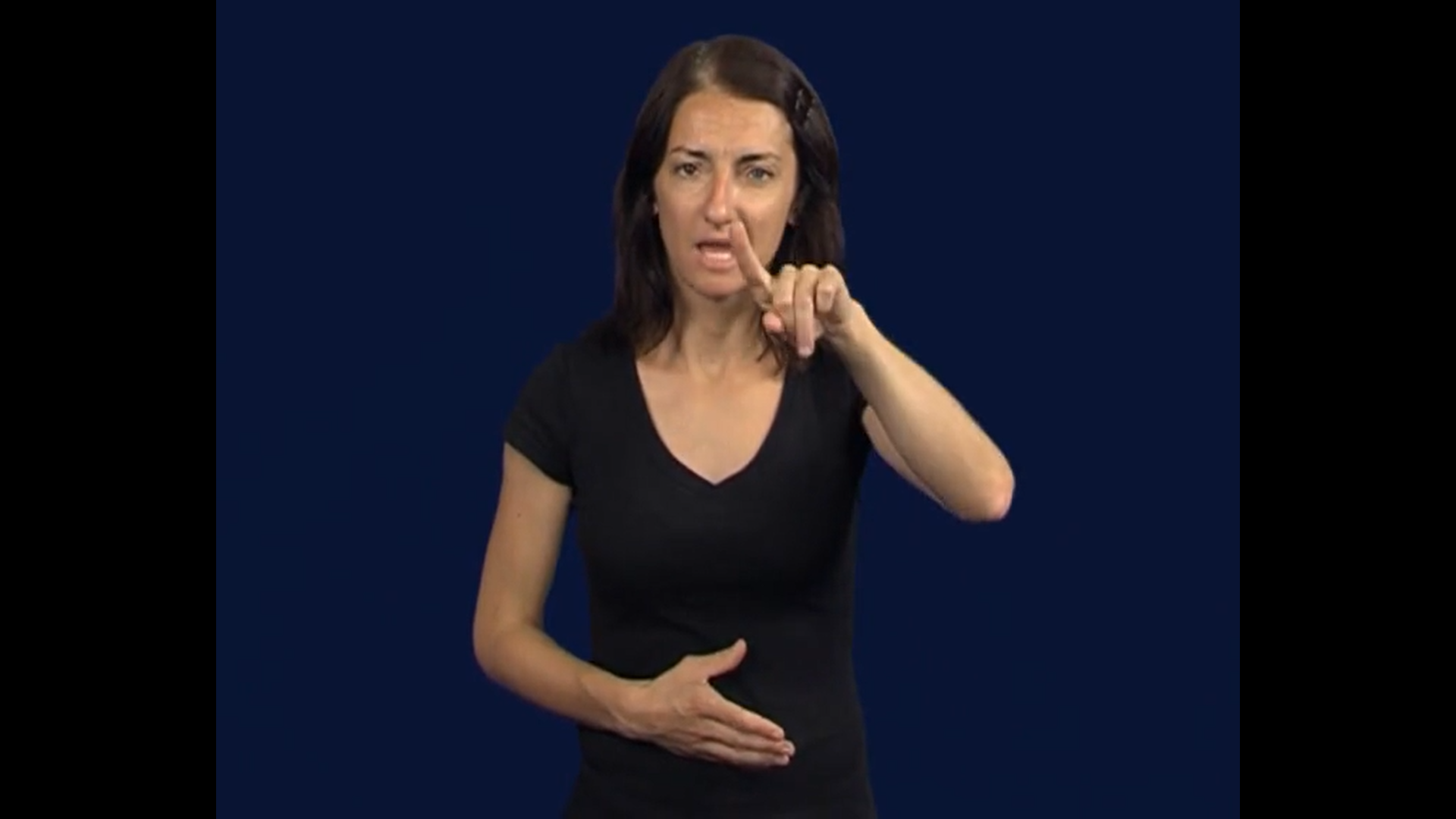 Slon/dlouhý nos obyvatel
Vietnam
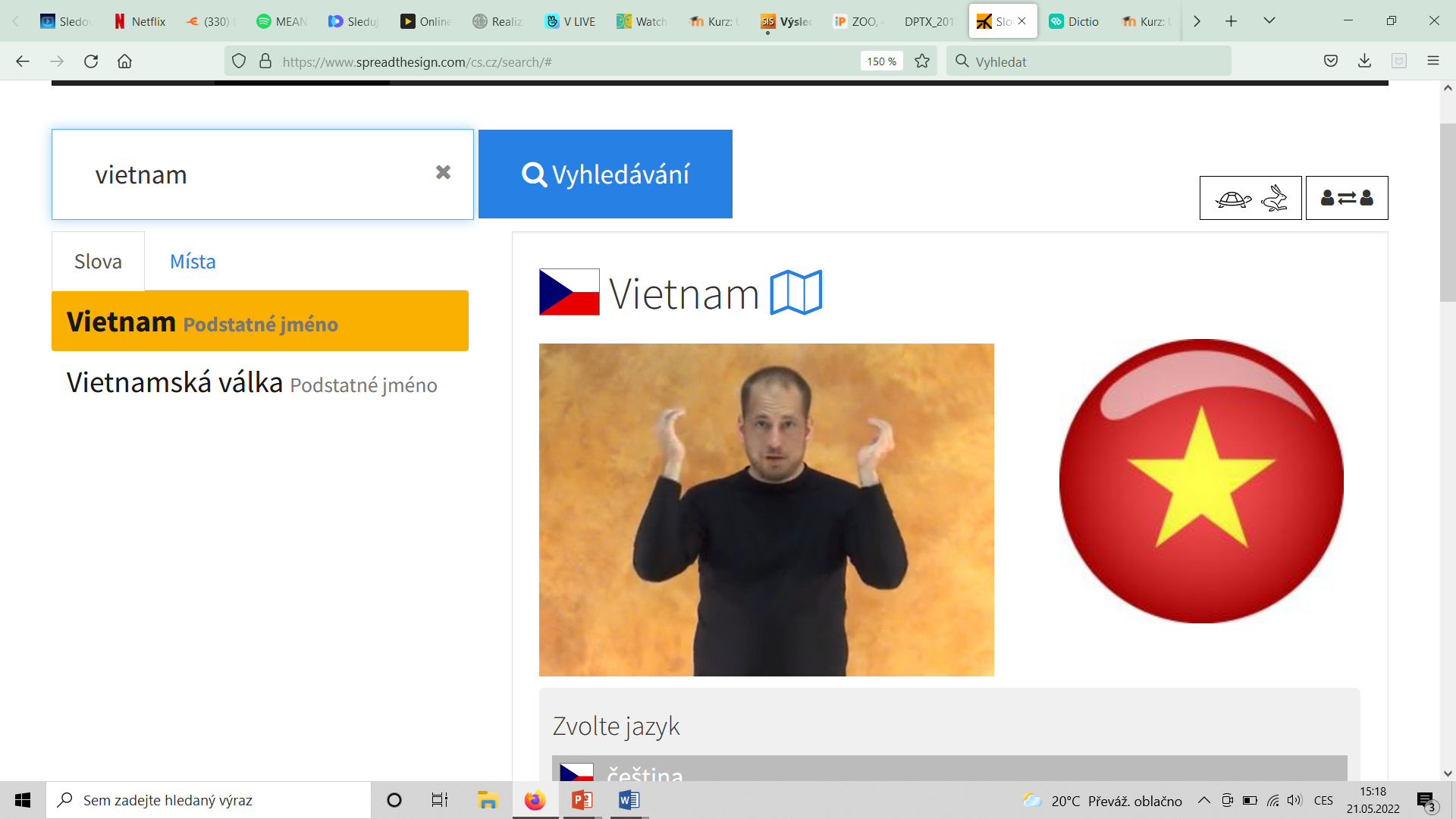 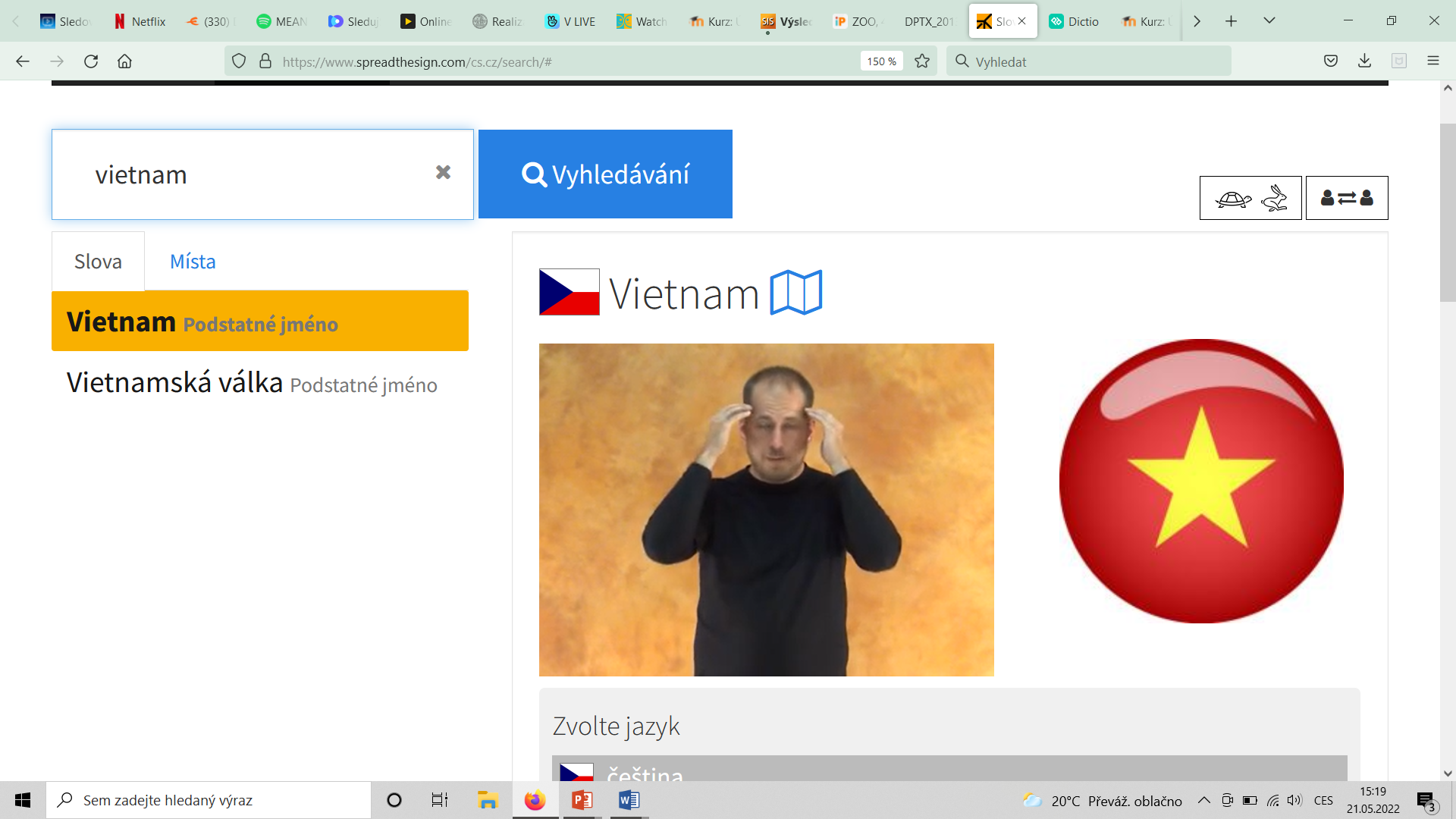 Typický klobouk (obouručně)
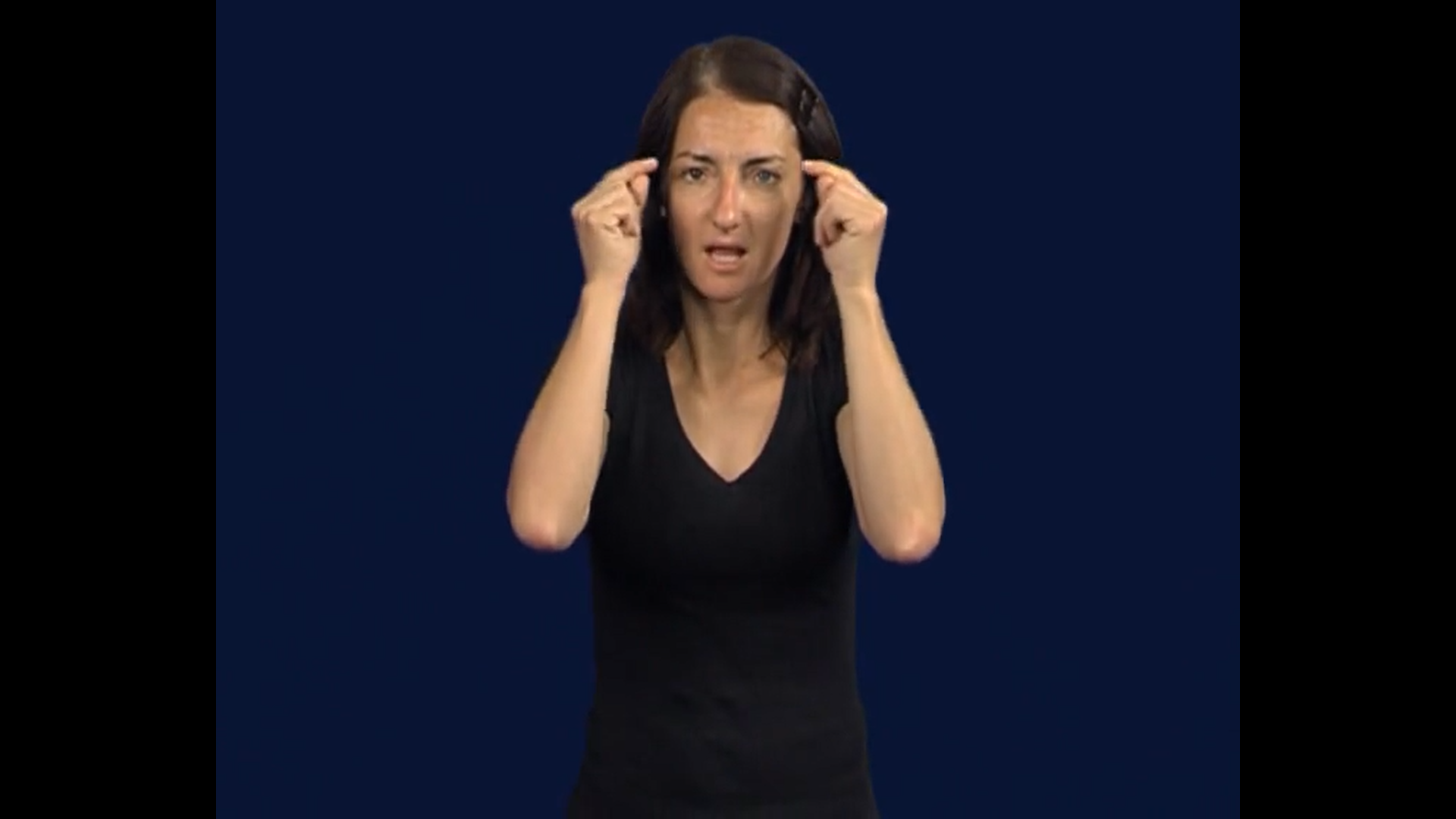 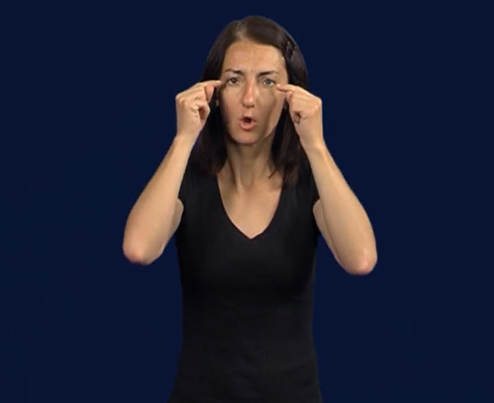 Šikmé oči var. 1
Šikmé oči var. 2
Afghánistán
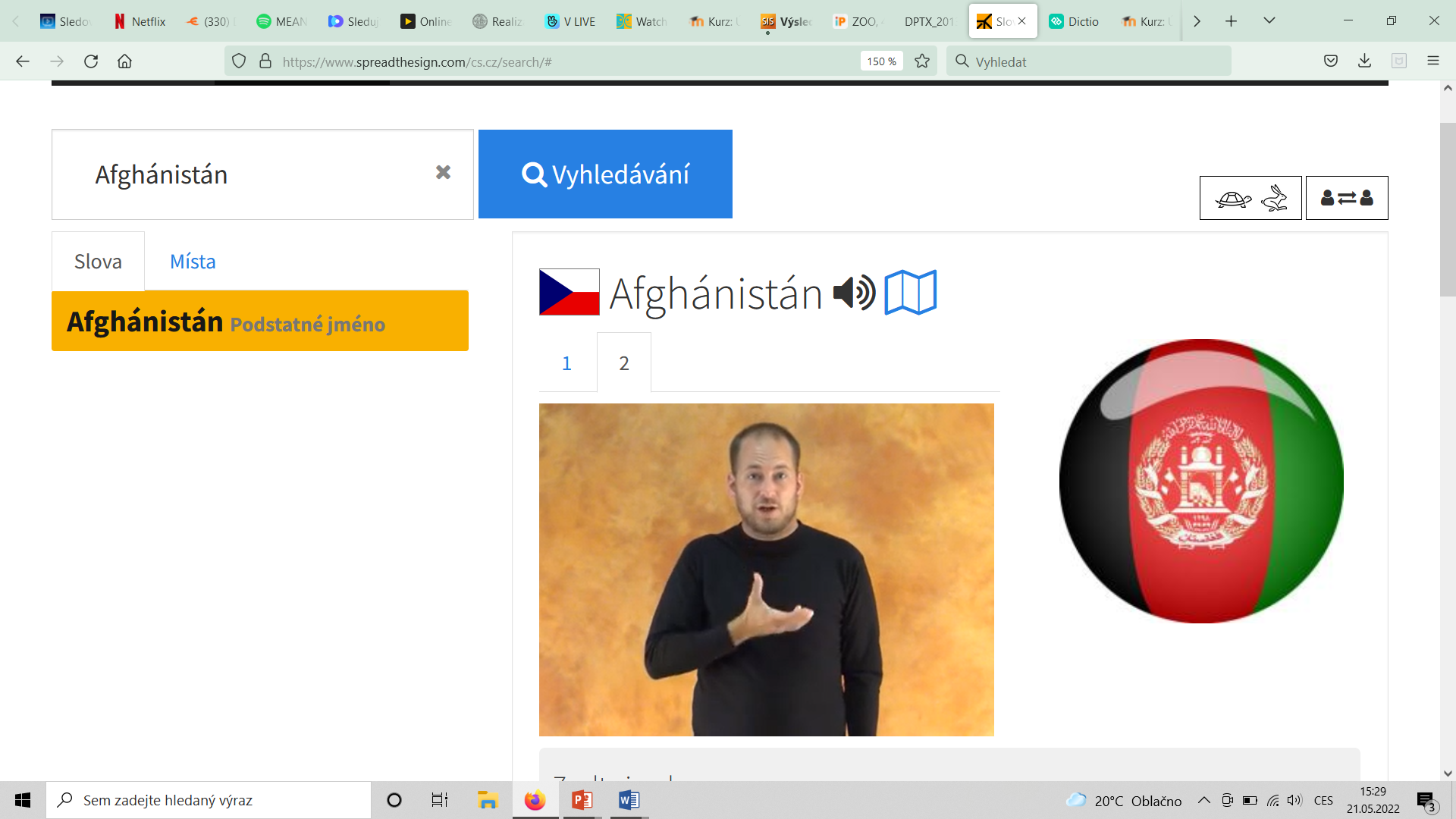 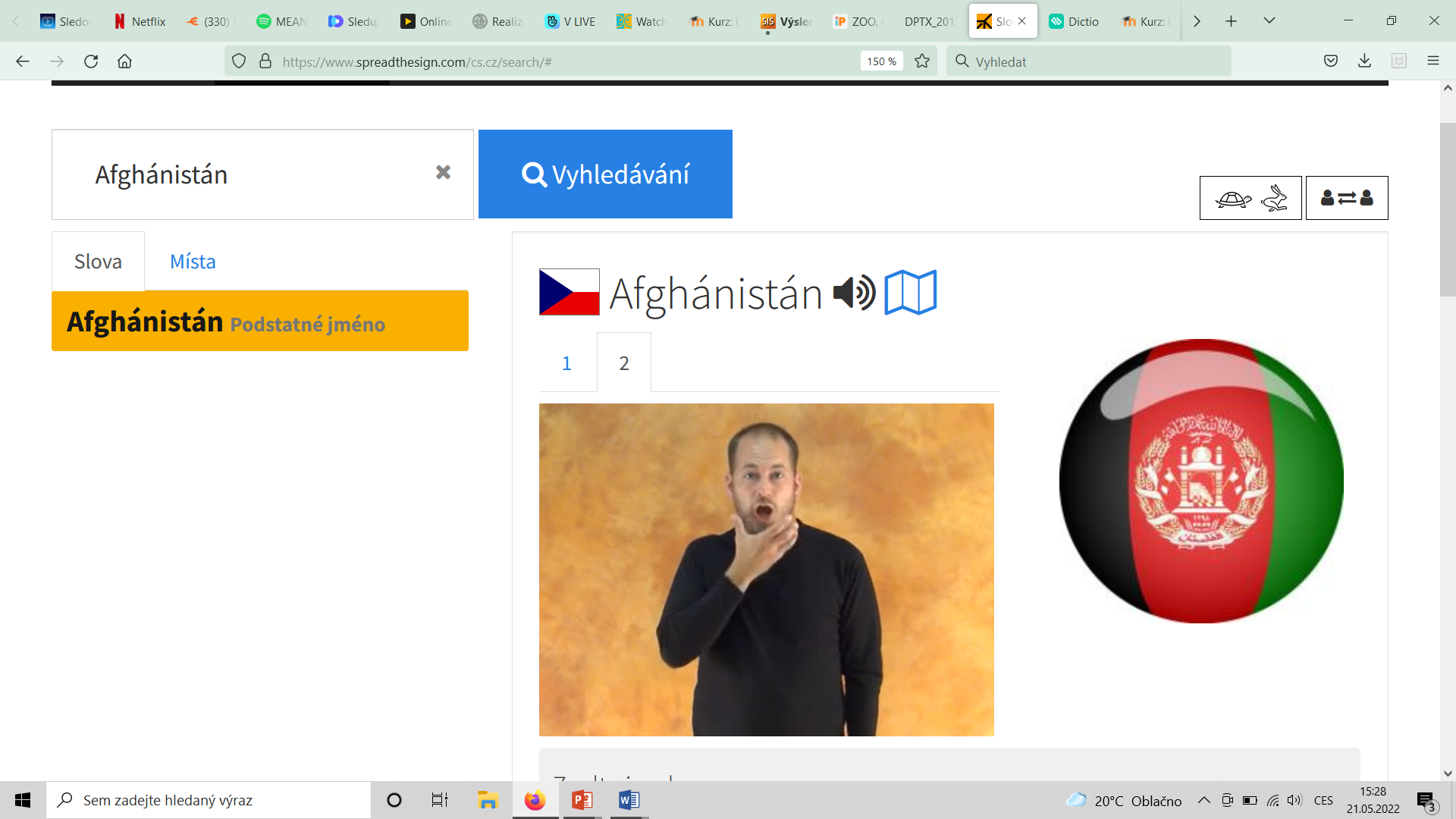 Dlouhé vousy obyvatel
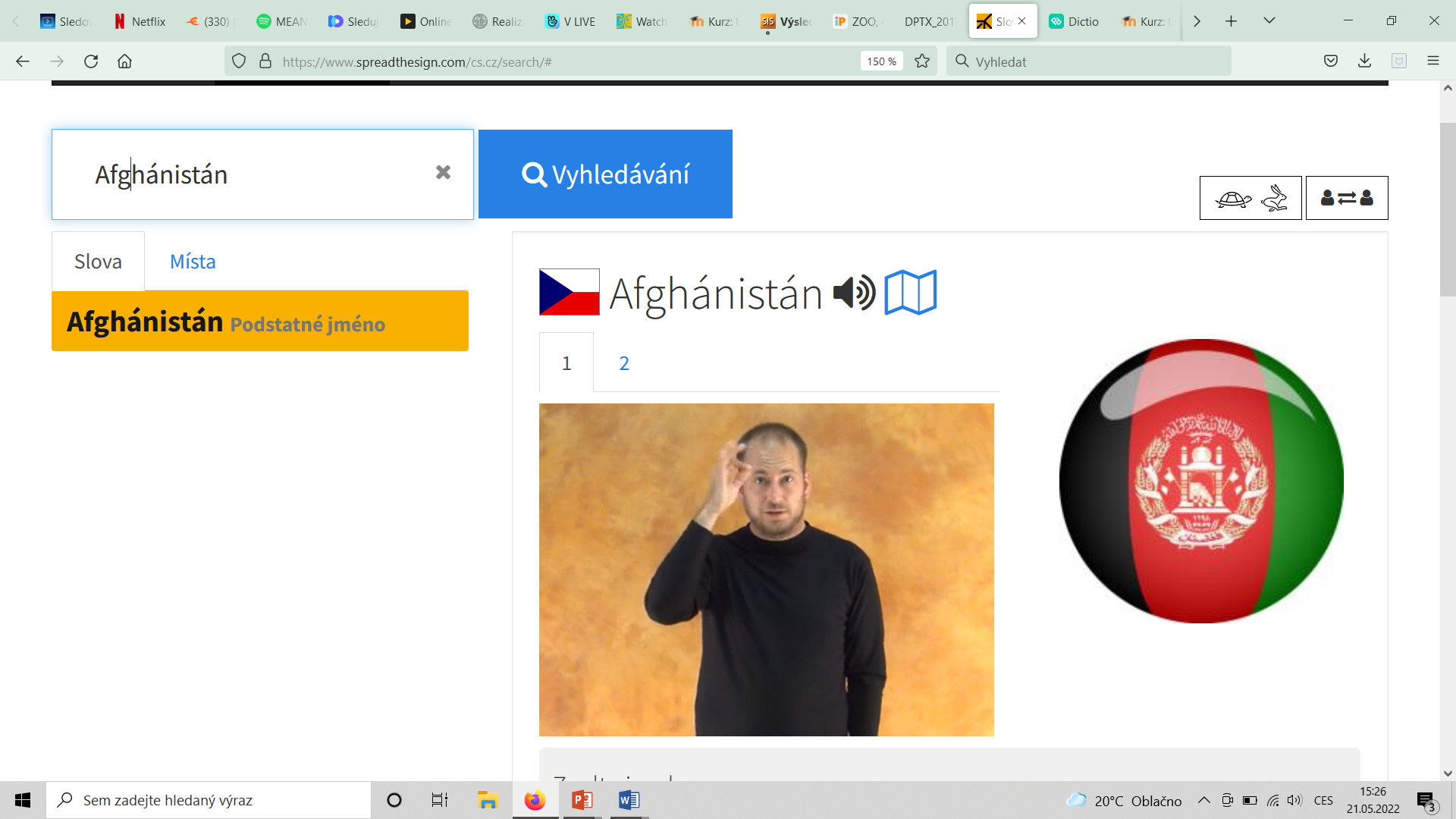 Tlusté obočí
CITACE
BŘINKOVÁ, Lucie. Stereotypy národností a znaky pro národy v českém znakovém jazyce. 2016. Diplomová práce. Univerzita Karlova, Filozofická fakulta, Ústav jazyků a komunikace neslyšících. Vedoucí práce Vaňková, Irena.
Dictio [online]. 2014-2022: Masarykova univerzita, 2014 [cit. 2022-05-21]. Dostupné z: https://www.dictio.info/about
Spread The Sign [online]. Örebro, Švédsko: European Sign Language Centre, 2006 [cit. 2022-05-21]. Dostupné z: http://www.spreadthesign.com/
KARLÍK, Petr, Marek NEKULA a Jana PLESKALOVÁ, ed. Nový encyklopedický slovník češtiny. Praha: NLN, Nakladatelství Lidové noviny, 2016. ISBN 978-80-7422-480-5.
Vaňková, Irena, 1962-; Vodrážková, Veronika, 1985-; Zbořilová, Radka, 1979-; Univerzita Karlova. Filozofická fakulta 2017
DĚKUJEME ZA POZORNOST!